Year 3 | Week 7 | Day 1
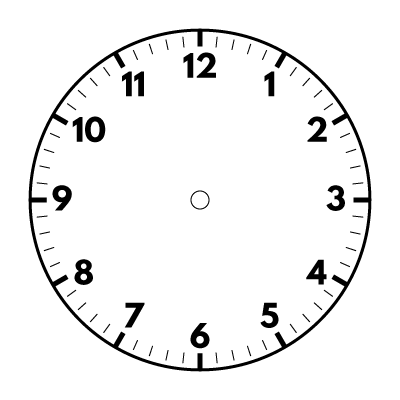 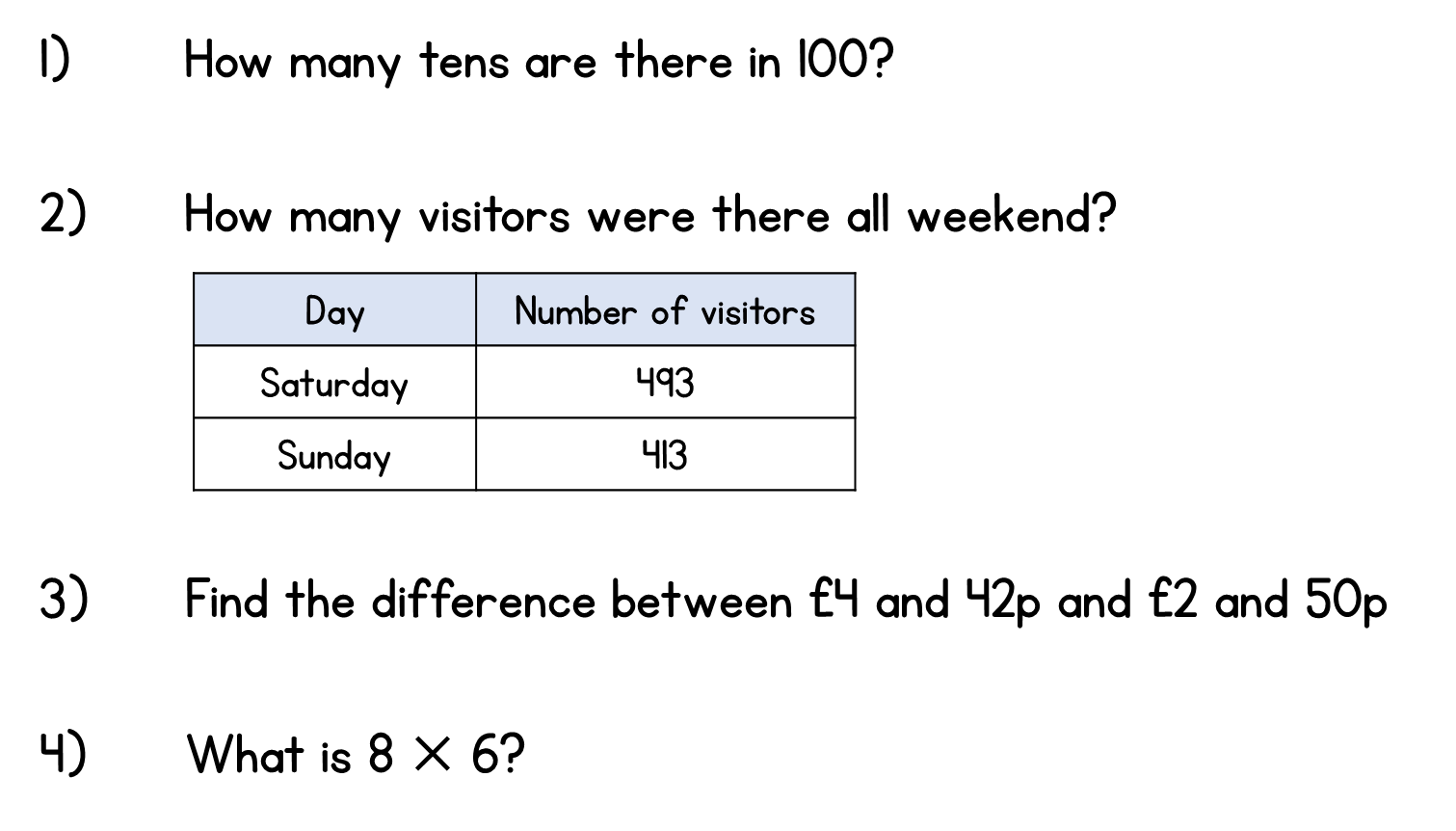 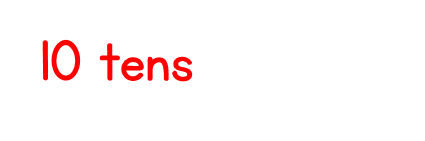 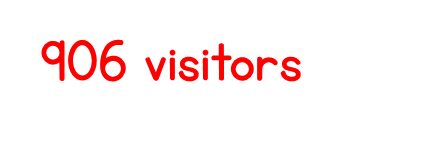 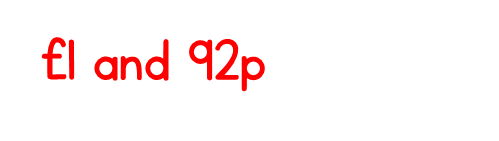 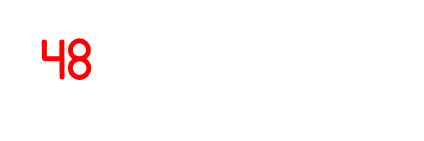 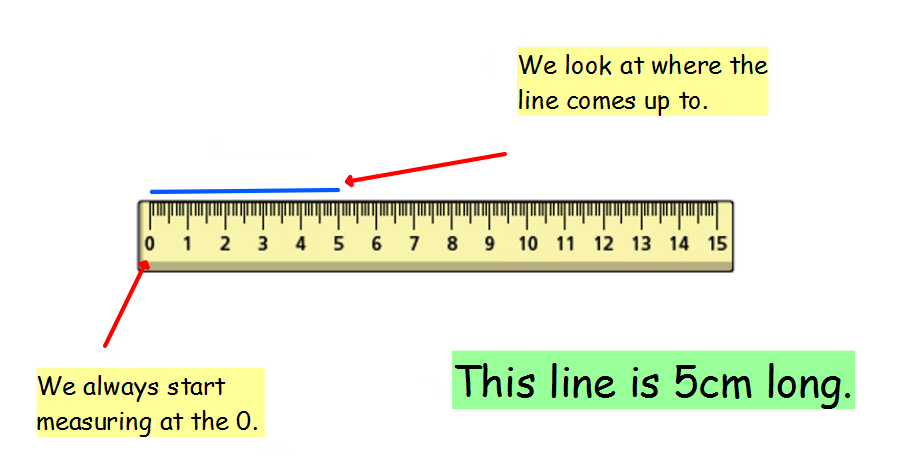 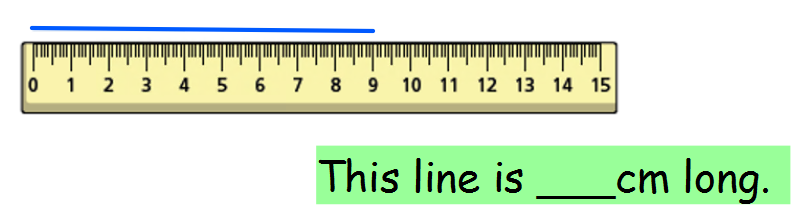 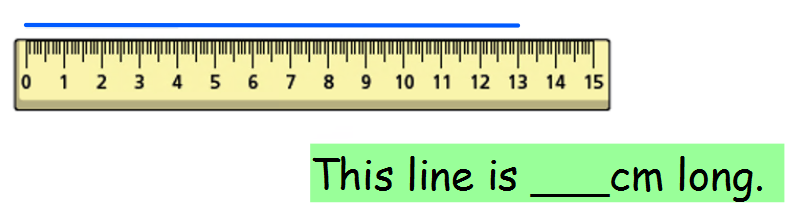 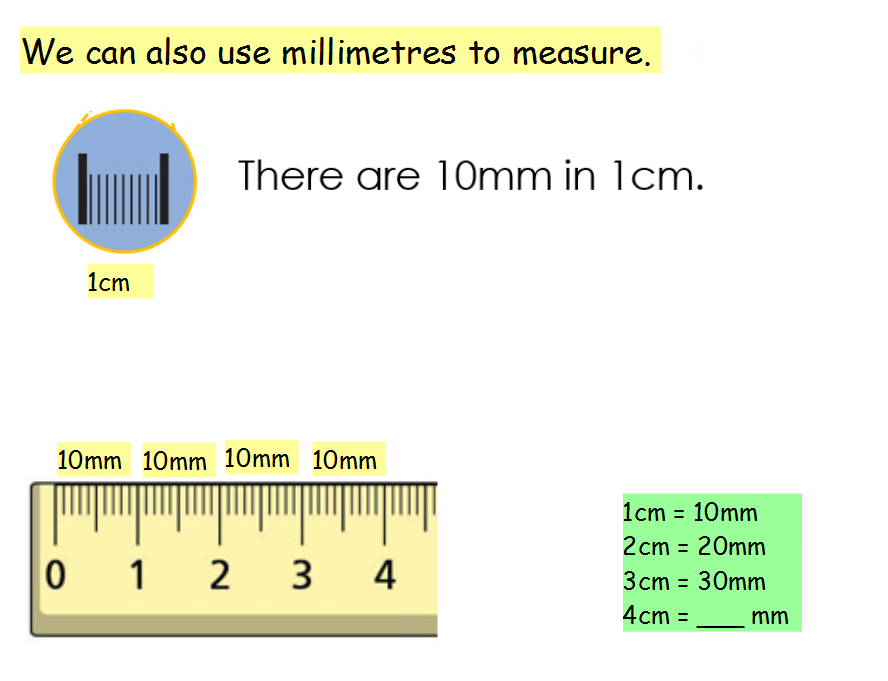 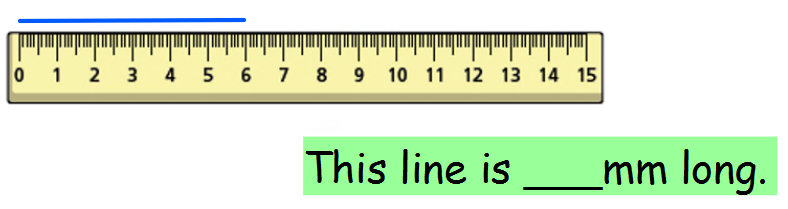 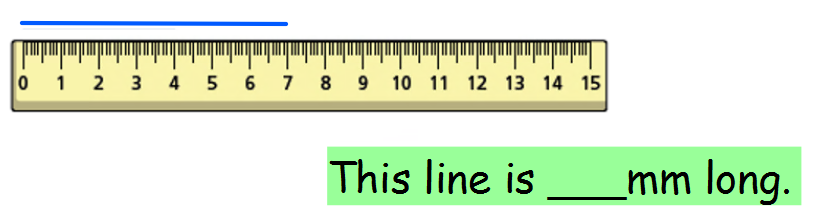 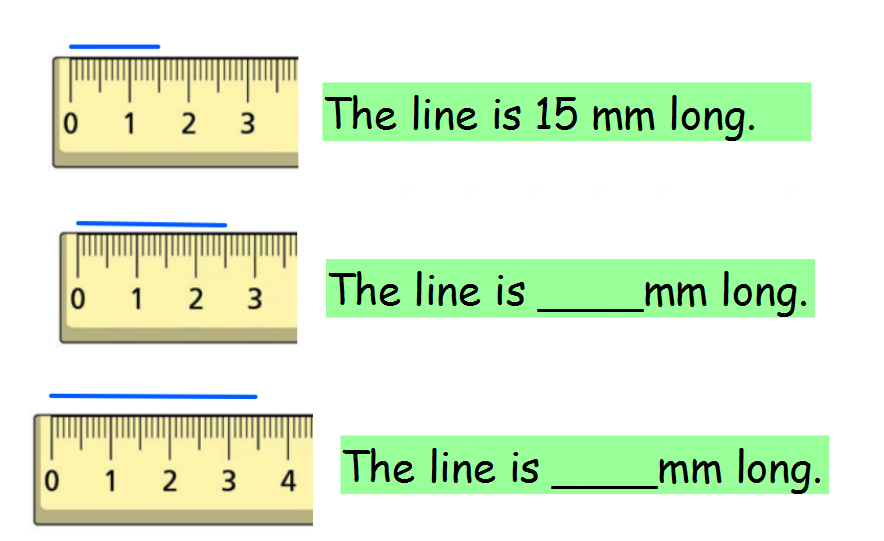 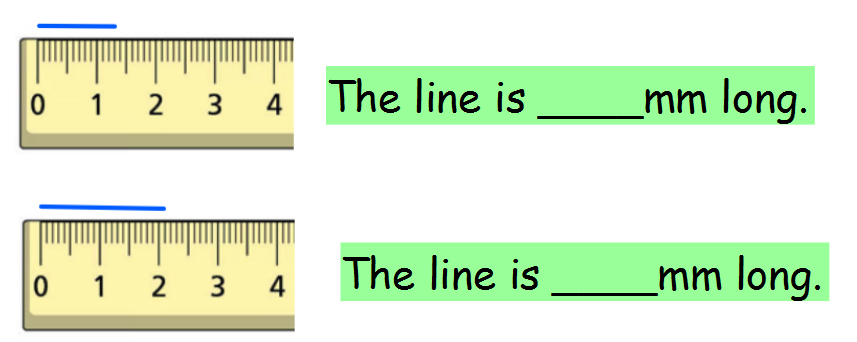 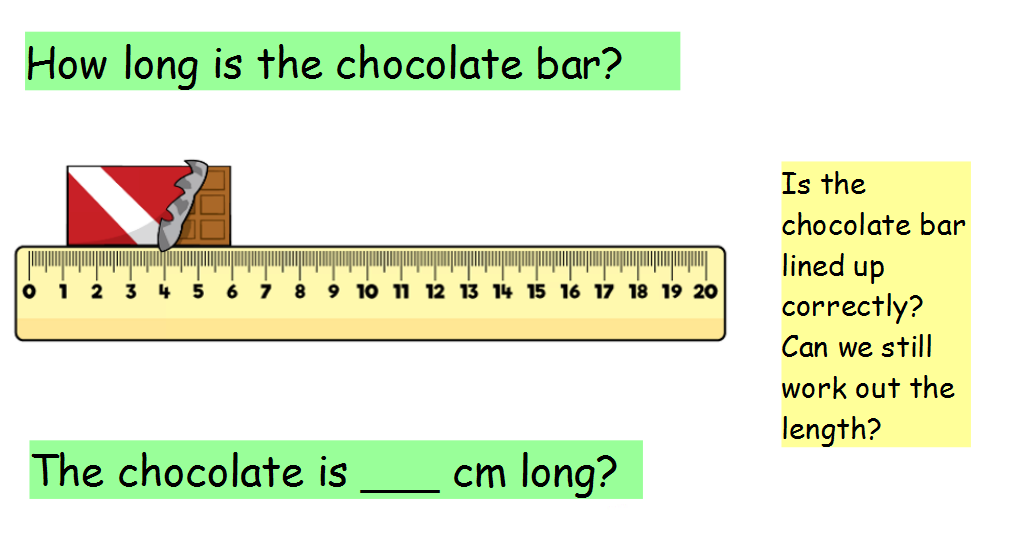